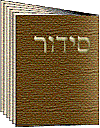 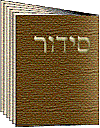 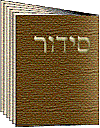 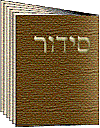 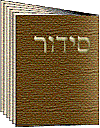 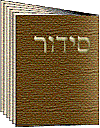 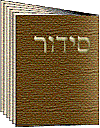 שחרית יום ב'
שחרית יום ב'
שחרית יום ב'
שחרית יום ב'
שחרית יום ב'
שחרית יום ב'
שחרית יום ב'
שחרית יום ב'
שחרית יום ב'
שחרית יום ב'
שחרית יום ב'
שחרית יום ב'
שחרית יום ב'
שחרית יום ב'
*מתפללים כמו בשבת.
*בסיום חזרת הש"ץ אומרים "אבינו מלכנו"
*קריאת התורה: "עקדת יצחק"
*הפטרה: "מצא חן במדבר"
*מתפללים כמו בשבת.
*בסיום חזרת הש"ץ אומרים "אבינו מלכנו"
*קריאת התורה: "עקדת יצחק"
*הפטרה: "מצא חן במדבר"
*מתפללים כמו בשבת.
*בסיום חזרת הש"ץ אומרים "אבינו מלכנו"
*קריאת התורה: "עקדת יצחק"
*הפטרה: "מצא חן במדבר"
*מתפללים כמו בשבת.
*בסיום חזרת הש"ץ אומרים "אבינו מלכנו"
*קריאת התורה: "עקדת יצחק"
*הפטרה: "מצא חן במדבר"
*מתפללים כמו בשבת.
*בסיום חזרת הש"ץ אומרים "אבינו מלכנו"
*קריאת התורה: "עקדת יצחק"
*הפטרה: "מצא חן במדבר"
*מתפללים כמו בשבת.
*בסיום חזרת הש"ץ אומרים "אבינו מלכנו"
*קריאת התורה: "עקדת יצחק"
*הפטרה: "מצא חן במדבר"
*מתפללים כמו בשבת.
*בסיום חזרת הש"ץ אומרים "אבינו מלכנו"
*קריאת התורה: "עקדת יצחק"
*הפטרה: "מצא חן במדבר"
*מתפללים כמו בשבת.
*בסיום חזרת הש"ץ אומרים "אבינו מלכנו"
*קריאת התורה: "עקדת יצחק"
*הפטרה: "מצא חן במדבר"
*מתפללים כמו בשבת.
*בסיום חזרת הש"ץ אומרים "אבינו מלכנו"
*קריאת התורה: "עקדת יצחק"
*הפטרה: "מצא חן במדבר"
*מתפללים כמו בשבת.
*בסיום חזרת הש"ץ אומרים "אבינו מלכנו"
*קריאת התורה: "עקדת יצחק"
*הפטרה: "מצא חן במדבר"
*מתפללים כמו בשבת.
*בסיום חזרת הש"ץ אומרים "אבינו מלכנו"
*קריאת התורה: "עקדת יצחק"
*הפטרה: "מצא חן במדבר"
*מתפללים כמו בשבת.
*בסיום חזרת הש"ץ אומרים "אבינו מלכנו"
*קריאת התורה: "עקדת יצחק"
*הפטרה: "מצא חן במדבר"
*מתפללים כמו בשבת.
*בסיום חזרת הש"ץ אומרים "אבינו מלכנו"
*קריאת התורה: "עקדת יצחק"
*הפטרה: "מצא חן במדבר"
*מתפללים כמו בשבת.
*בסיום חזרת הש"ץ אומרים "אבינו מלכנו"
*קריאת התורה: "עקדת יצחק"
*הפטרה: "מצא חן במדבר"
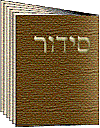 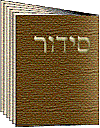 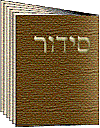 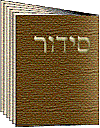 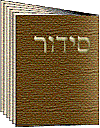 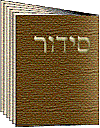 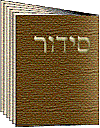 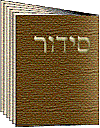 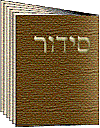 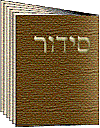 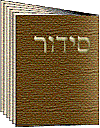 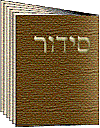 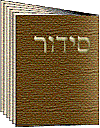 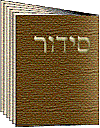 שחרית יום א'
שחרית יום א'
שחרית יום א'
שחרית יום א'
שחרית יום א'
שחרית יום א'
שחרית יום א'
שחרית יום א'
שחרית יום א'
שחרית יום א'
שחרית יום א'
שחרית יום א'
שחרית יום א'
שחרית יום א'
*מתפללים כמו בשבת.
*בסיום חזרת הש"ץ אומרים "אבינו מלכנו"
*קריאת התורה "וה' פקד את שרה"
*הפטרה: תפילת חנה
*מתפללים כמו בשבת.
*בסיום חזרת הש"ץ אומרים "אבינו מלכנו"
*קריאת התורה "וה' פקד את שרה"
*הפטרה: תפילת חנה
*מתפללים כמו בשבת.
*בסיום חזרת הש"ץ אומרים "אבינו מלכנו"
*קריאת התורה "וה' פקד את שרה"
*הפטרה: תפילת חנה
*מתפללים כמו בשבת.
*בסיום חזרת הש"ץ אומרים "אבינו מלכנו"
*קריאת התורה "וה' פקד את שרה"
*הפטרה: תפילת חנה
*מתפללים כמו בשבת.
*בסיום חזרת הש"ץ אומרים "אבינו מלכנו"
*קריאת התורה "וה' פקד את שרה"
*הפטרה: תפילת חנה
*מתפללים כמו בשבת.
*בסיום חזרת הש"ץ אומרים "אבינו מלכנו"
*קריאת התורה "וה' פקד את שרה"
*הפטרה: תפילת חנה
*מתפללים כמו בשבת.
*בסיום חזרת הש"ץ אומרים "אבינו מלכנו"
*קריאת התורה "וה' פקד את שרה"
*הפטרה: תפילת חנה
*מתפללים כמו בשבת.
*בסיום חזרת הש"ץ אומרים "אבינו מלכנו"
*קריאת התורה "וה' פקד את שרה"
*הפטרה: תפילת חנה
*מתפללים כמו בשבת.
*בסיום חזרת הש"ץ אומרים "אבינו מלכנו"
*קריאת התורה "וה' פקד את שרה"
*הפטרה: תפילת חנה
*מתפללים כמו בשבת.
*בסיום חזרת הש"ץ אומרים "אבינו מלכנו"
*קריאת התורה "וה' פקד את שרה"
*הפטרה: תפילת חנה
*מתפללים כמו בשבת.
*בסיום חזרת הש"ץ אומרים "אבינו מלכנו"
*קריאת התורה "וה' פקד את שרה"
*הפטרה: תפילת חנה
*מתפללים כמו בשבת.
*בסיום חזרת הש"ץ אומרים "אבינו מלכנו"
*קריאת התורה "וה' פקד את שרה"
*הפטרה: תפילת חנה
*מתפללים כמו בשבת.
*בסיום חזרת הש"ץ אומרים "אבינו מלכנו"
*קריאת התורה "וה' פקד את שרה"
*הפטרה: תפילת חנה
*מתפללים כמו בשבת.
*בסיום חזרת הש"ץ אומרים "אבינו מלכנו"
*קריאת התורה "וה' פקד את שרה"
*הפטרה: תפילת חנה
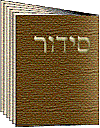 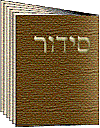 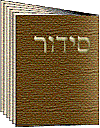 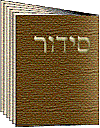 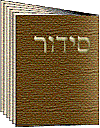 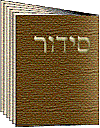 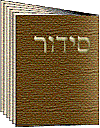 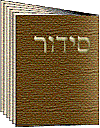 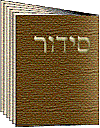 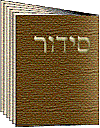 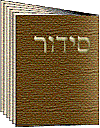 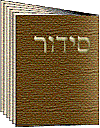 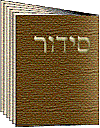 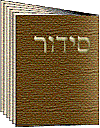 תפילת מוסף
תפילת מוסף
תפילת מוסף
תפילת מוסף
תפילת מוסף
תפילת מוסף
תפילת מוסף
תפילת מוסף
תפילת מוסף
תפילת מוסף
תפילת מוסף
תפילת מוסף
תפילת מוסף
תפילת מוסף
בתפילה מוסף 9 ברכות:
3 מלכויות
3 זכרונות
3 שופרות
בתפילה מוסף 9 ברכות:
3 מלכויות
3 זכרונות
3 שופרות
בתפילה מוסף 9 ברכות:
3 מלכויות
3 זכרונות
3 שופרות
בתפילה מוסף 9 ברכות:
3 מלכויות
3 זכרונות
3 שופרות
בתפילה מוסף 9 ברכות:
3 מלכויות
3 זכרונות
3 שופרות
בתפילה מוסף 9 ברכות:
3 מלכויות
3 זכרונות
3 שופרות
בתפילה מוסף 9 ברכות:
3 מלכויות
3 זכרונות
3 שופרות
בתפילה מוסף 9 ברכות:
3 מלכויות
3 זכרונות
3 שופרות
בתפילה מוסף 9 ברכות:
3 מלכויות
3 זכרונות
3 שופרות
בתפילה מוסף 9 ברכות:
3 מלכויות
3 זכרונות
3 שופרות
בתפילה מוסף 9 ברכות:
3 מלכויות
3 זכרונות
3 שופרות
בתפילה מוסף 9 ברכות:
3 מלכויות
3 זכרונות
3 שופרות
בתפילה מוסף 9 ברכות:
3 מלכויות
3 זכרונות
3 שופרות
בתפילה מוסף 9 ברכות:
3 מלכויות
3 זכרונות
3 שופרות
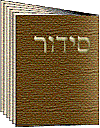 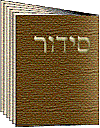 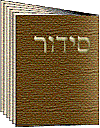 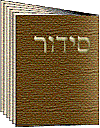 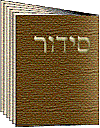 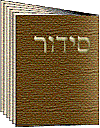 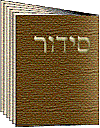 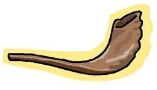 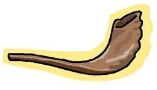 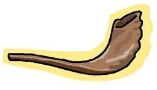 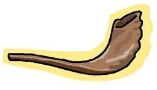 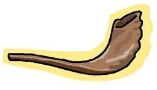 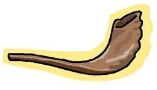 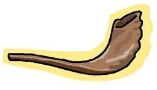 תקיעת שופר
תקיעת שופר
תקיעת שופר
תקיעת שופר
תקיעת שופר
תקיעת שופר
תקיעת שופר
תקיעת שופר
תקיעת שופר
תקיעת שופר
תקיעת שופר
תקיעת שופר
תקיעת שופר
תקיעת שופר
* יש להזהר לא להפסיק בדיבור בתקיעת שופר
* בזמן התקיעות נהרהר בתשובה.
* יש להזהר לא להפסיק בדיבור בתקיעת שופר
* בזמן התקיעות נהרהר בתשובה.
* יש להזהר לא להפסיק בדיבור בתקיעת שופר
* בזמן התקיעות נהרהר בתשובה.
* יש להזהר לא להפסיק בדיבור בתקיעת שופר
* בזמן התקיעות נהרהר בתשובה.
* יש להזהר לא להפסיק בדיבור בתקיעת שופר
* בזמן התקיעות נהרהר בתשובה.
* יש להזהר לא להפסיק בדיבור בתקיעת שופר
* בזמן התקיעות נהרהר בתשובה.
* יש להזהר לא להפסיק בדיבור בתקיעת שופר
* בזמן התקיעות נהרהר בתשובה.
* יש להזהר לא להפסיק בדיבור בתקיעת שופר
* בזמן התקיעות נהרהר בתשובה.
* יש להזהר לא להפסיק בדיבור בתקיעת שופר
* בזמן התקיעות נהרהר בתשובה.
* יש להזהר לא להפסיק בדיבור בתקיעת שופר
* בזמן התקיעות נהרהר בתשובה.
* יש להזהר לא להפסיק בדיבור בתקיעת שופר
* בזמן התקיעות נהרהר בתשובה.
* יש להזהר לא להפסיק בדיבור בתקיעת שופר
* בזמן התקיעות נהרהר בתשובה.
* יש להזהר לא להפסיק בדיבור בתקיעת שופר
* בזמן התקיעות נהרהר בתשובה.
* יש להזהר לא להפסיק בדיבור בתקיעת שופר
* בזמן התקיעות נהרהר בתשובה.
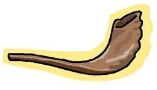 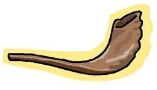 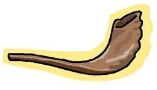 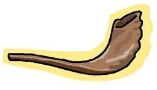 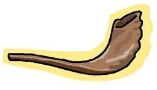 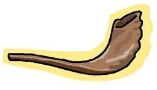 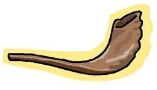 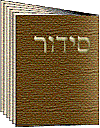 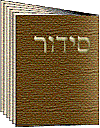 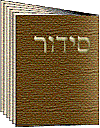 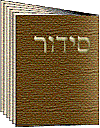 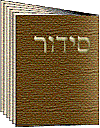 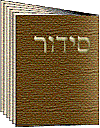 "מנחה"
"מנחה"
"מנחה"
"מנחה"
"מנחה"
"מנחה"
"מנחה"
"מנחה"
"מנחה"
"מנחה"
"מנחה"
"מנחה"
"מנחה"
"מנחה"
"מנחה"
מוסיפים "אבינו מלכנו" לאחר התפילה.
מוסיפים "אבינו מלכנו" לאחר התפילה.
מוסיפים "אבינו מלכנו" לאחר התפילה.
מוסיפים "אבינו מלכנו" לאחר התפילה.
מוסיפים "אבינו מלכנו" לאחר התפילה.
מוסיפים "אבינו מלכנו" לאחר התפילה.
מוסיפים "אבינו מלכנו" לאחר התפילה.
מוסיפים "אבינו מלכנו" לאחר התפילה.
מוסיפים "אבינו מלכנו" לאחר התפילה.
מוסיפים "אבינו מלכנו" לאחר התפילה.
מוסיפים "אבינו מלכנו" לאחר התפילה.
מוסיפים "אבינו מלכנו" לאחר התפילה.
מוסיפים "אבינו מלכנו" לאחר התפילה.
מוסיפים "אבינו מלכנו" לאחר התפילה.
מוסיפים "אבינו מלכנו" לאחר התפילה.
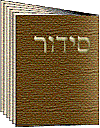 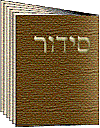 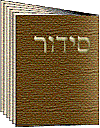 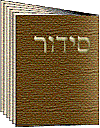 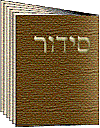 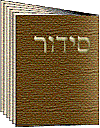 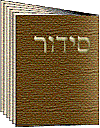 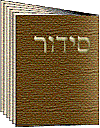 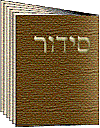 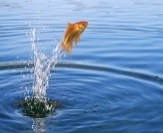 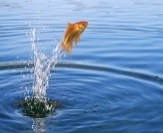 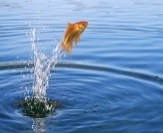 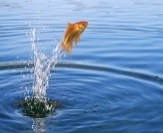 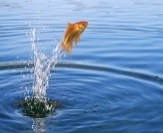 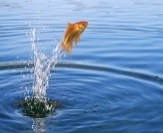 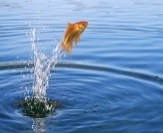 "תשליך"
"תשליך"
"תשליך"
"תשליך"
"תשליך"
"תשליך"
"תשליך"
"תשליך"
"תשליך"
"תשליך"
"תשליך"
"תשליך"
"תשליך"
"תשליך"
"תשליך"
ביום ראשון של ר"ה לאחר תפילת מנחה נאמר סדר תשליך.
ביום ראשון של ר"ה לאחר תפילת מנחה נאמר סדר תשליך.
ביום ראשון של ר"ה לאחר תפילת מנחה נאמר סדר תשליך.
ביום ראשון של ר"ה לאחר תפילת מנחה נאמר סדר תשליך.
ביום ראשון של ר"ה לאחר תפילת מנחה נאמר סדר תשליך.
ביום ראשון של ר"ה לאחר תפילת מנחה נאמר סדר תשליך.
ביום ראשון של ר"ה לאחר תפילת מנחה נאמר סדר תשליך.
ביום ראשון של ר"ה לאחר תפילת מנחה נאמר סדר תשליך.
ביום ראשון של ר"ה לאחר תפילת מנחה נאמר סדר תשליך.
ביום ראשון של ר"ה לאחר תפילת מנחה נאמר סדר תשליך.
ביום ראשון של ר"ה לאחר תפילת מנחה נאמר סדר תשליך.
ביום ראשון של ר"ה לאחר תפילת מנחה נאמר סדר תשליך.
ביום ראשון של ר"ה לאחר תפילת מנחה נאמר סדר תשליך.
ביום ראשון של ר"ה לאחר תפילת מנחה נאמר סדר תשליך.
ביום ראשון של ר"ה לאחר תפילת מנחה נאמר סדר תשליך.
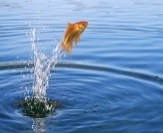 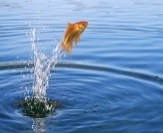 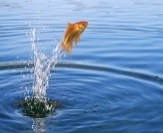 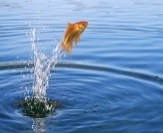 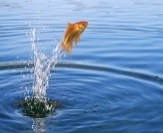 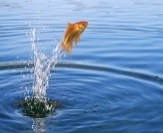 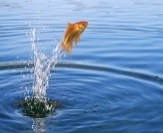 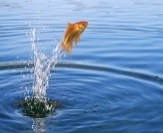 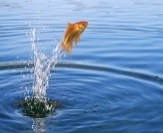